Bildeindrücke der Studien- und Familienfahrt nach Verdun, Teil 1
Wir danken Familie Hoffmann für diese gelungenen Fotos!
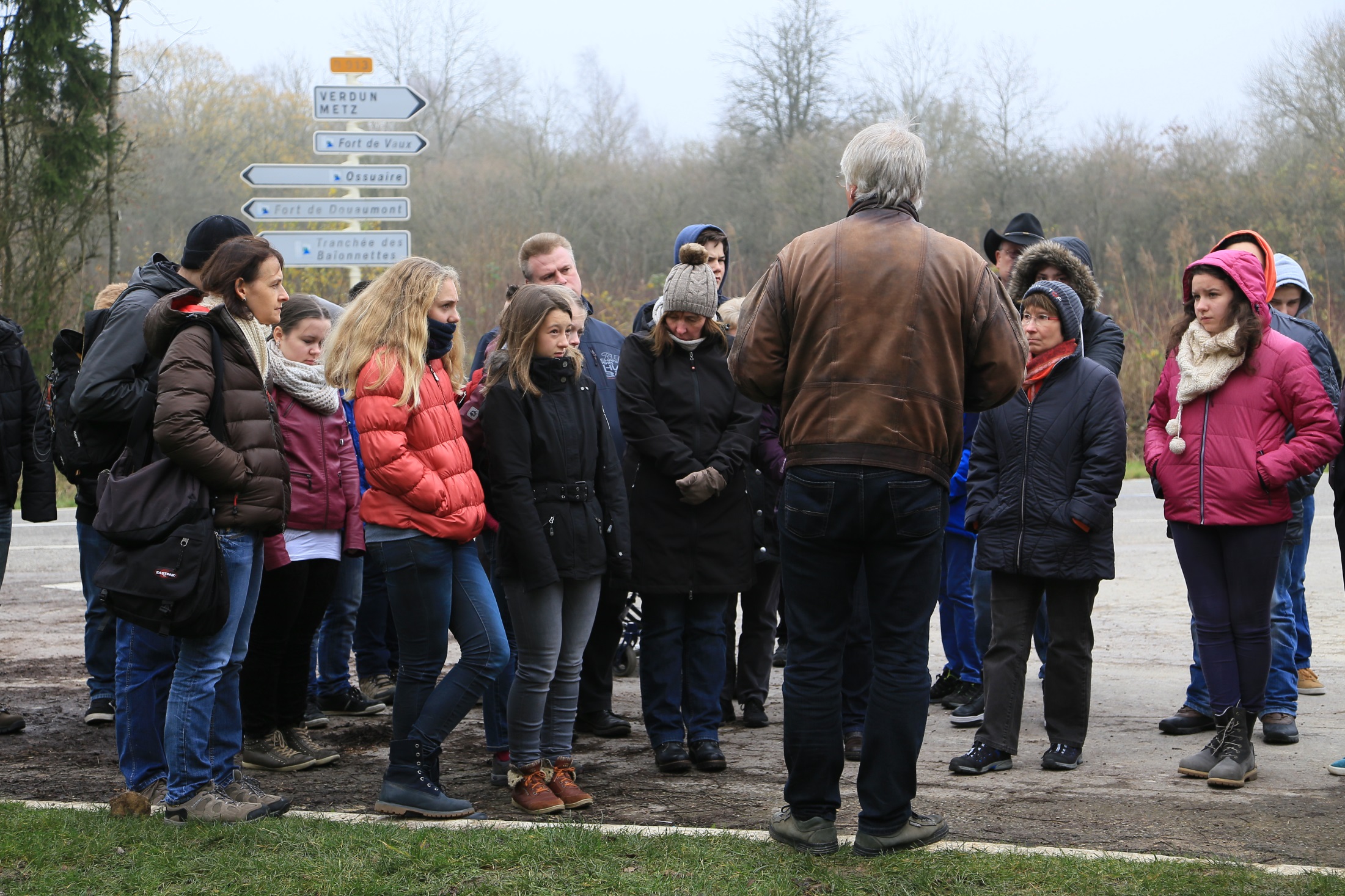 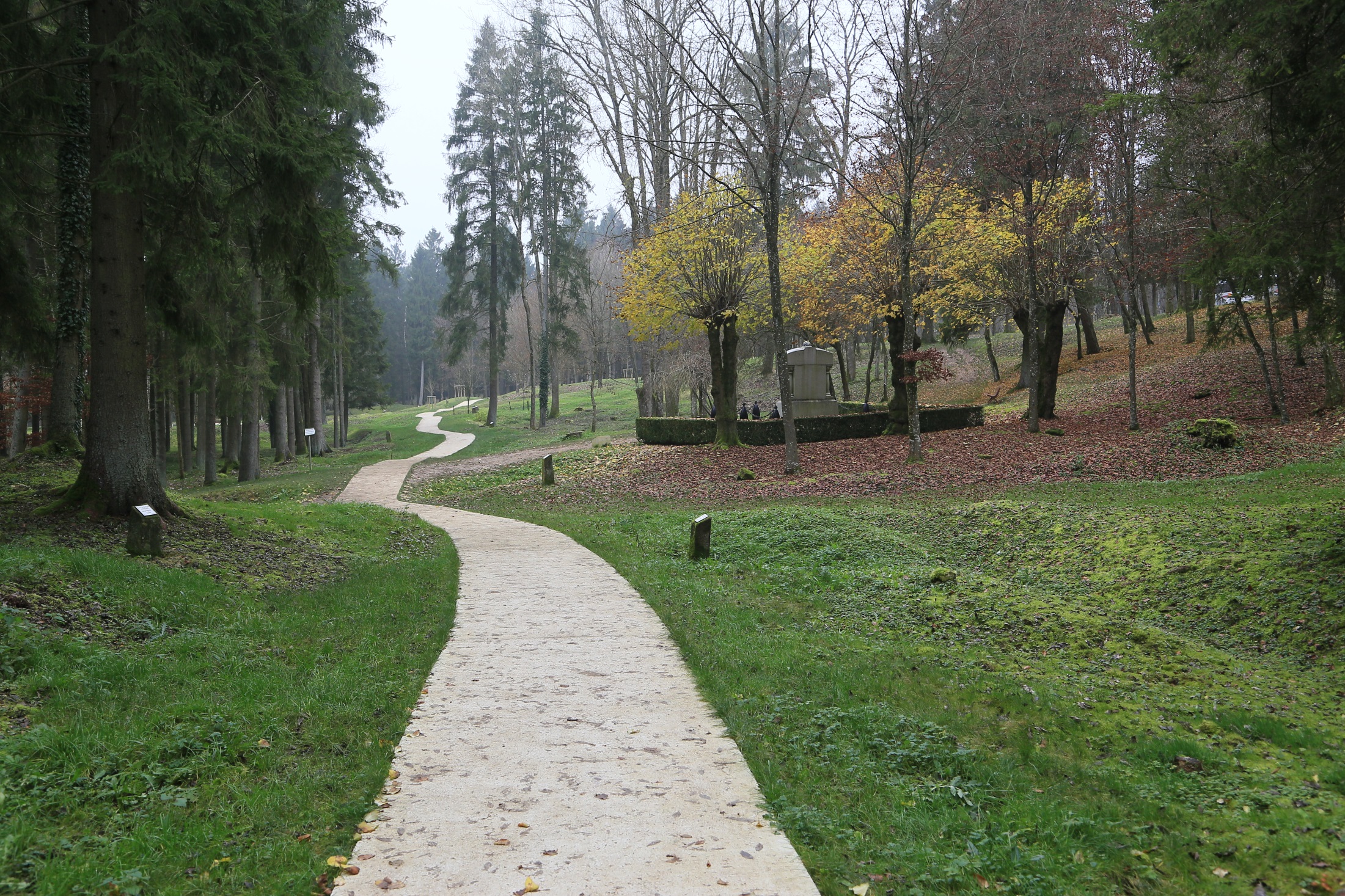 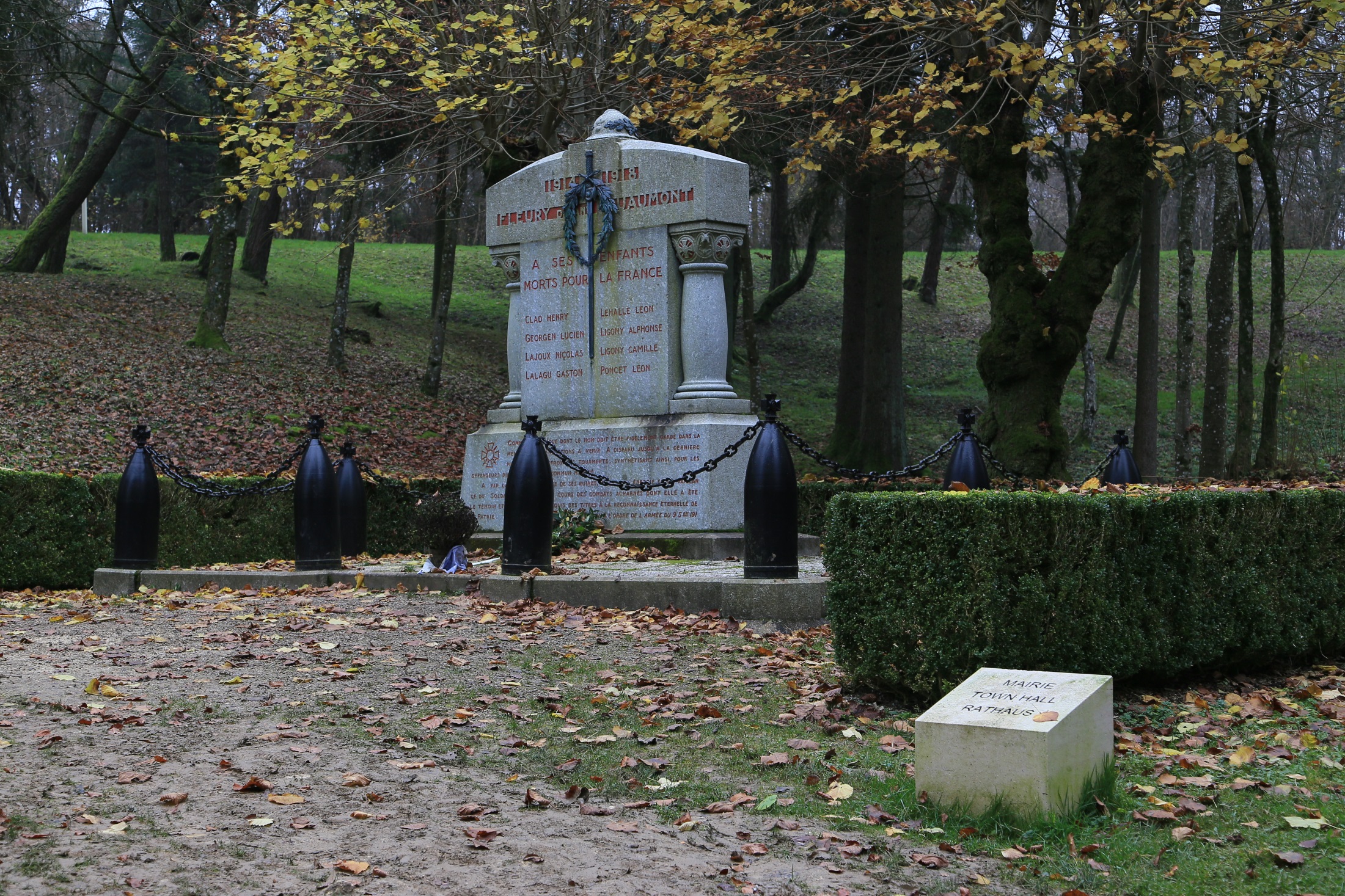 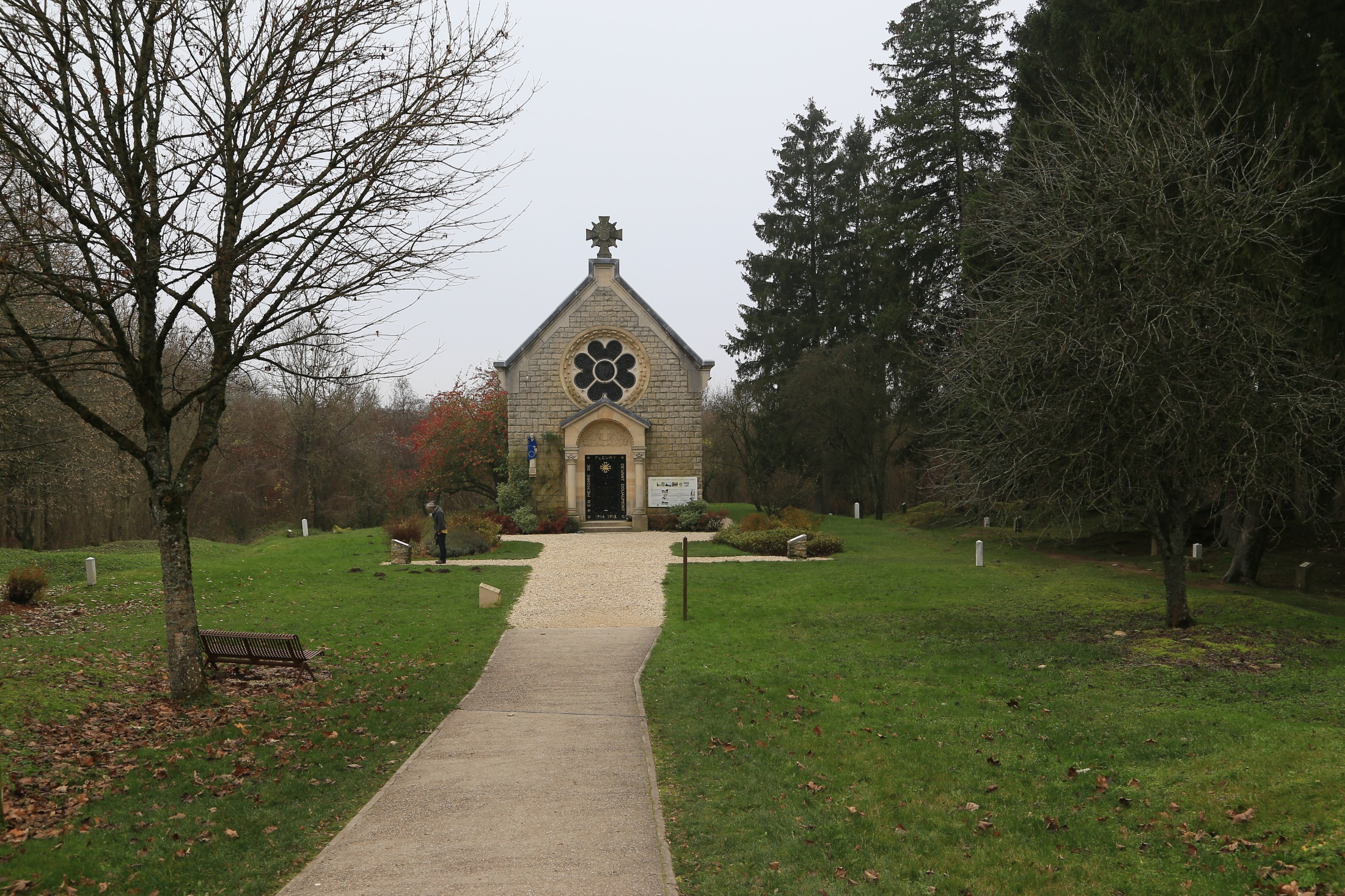 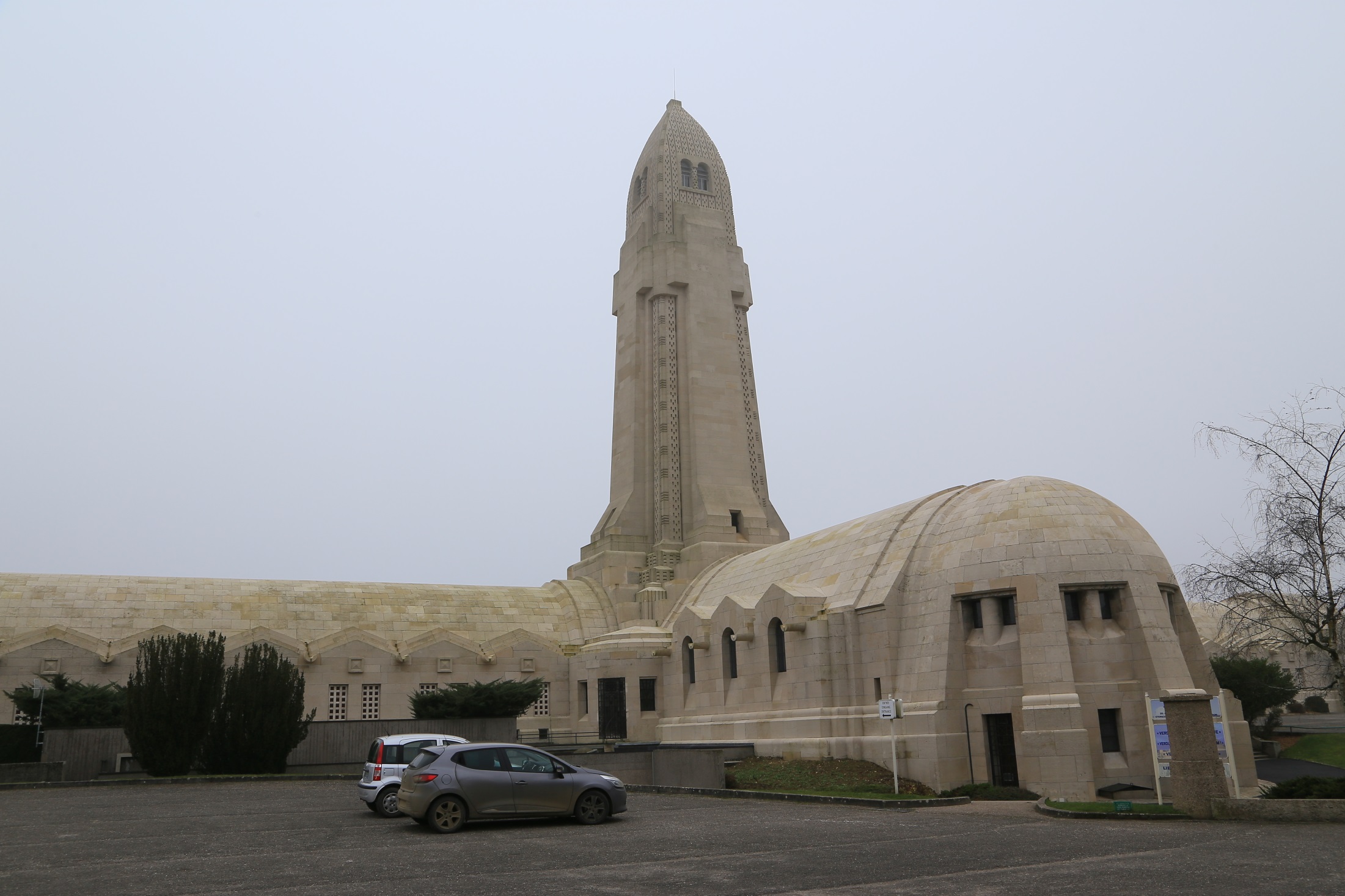 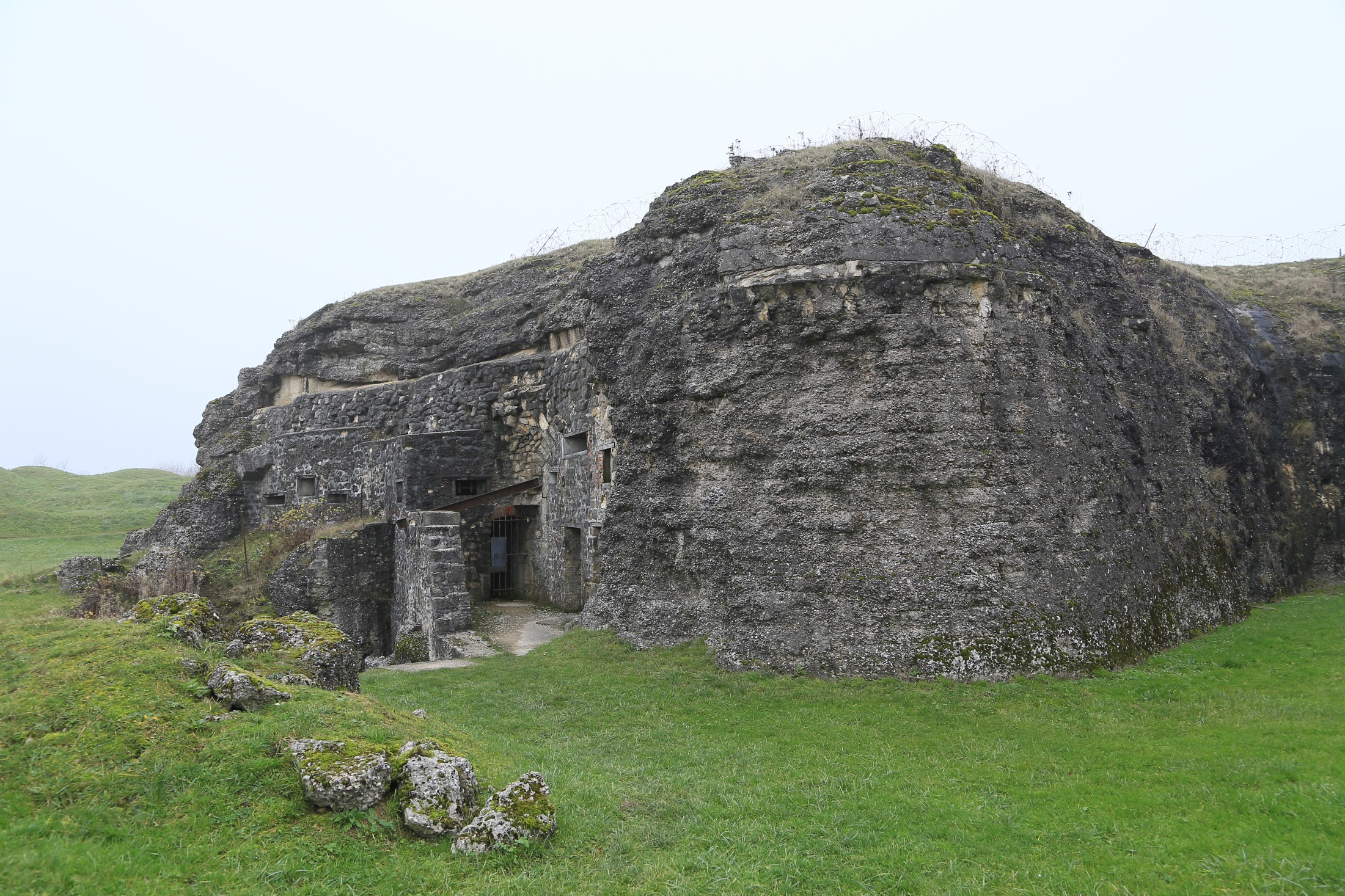